Your Paragraph here: (Font arial 10, margin 1 )
I think I would be happier if I lived in another era, like in 1910. I have watched many movies that are developed in those years, without technology, and having contact with all the people arround them. I think I would have enjoyed my life more if I lived at that time. 
When I was going to be born, my mom had the oportunity to give birth in the United States. So, I think my life could have been better now. Although I could have been born in U.S.A, I would like to have been born on a place near the beach. 

If I hadn`t studien this career, what other career would I have chosen? Well, I wish I was a full time mom, but the truth is I have to work somewhere in the future, so if I hadn`t chosen this career,maybe I would continue studying medicine.
You must include the vocabulary, phrases and the following gramar content of the lesson 1-5
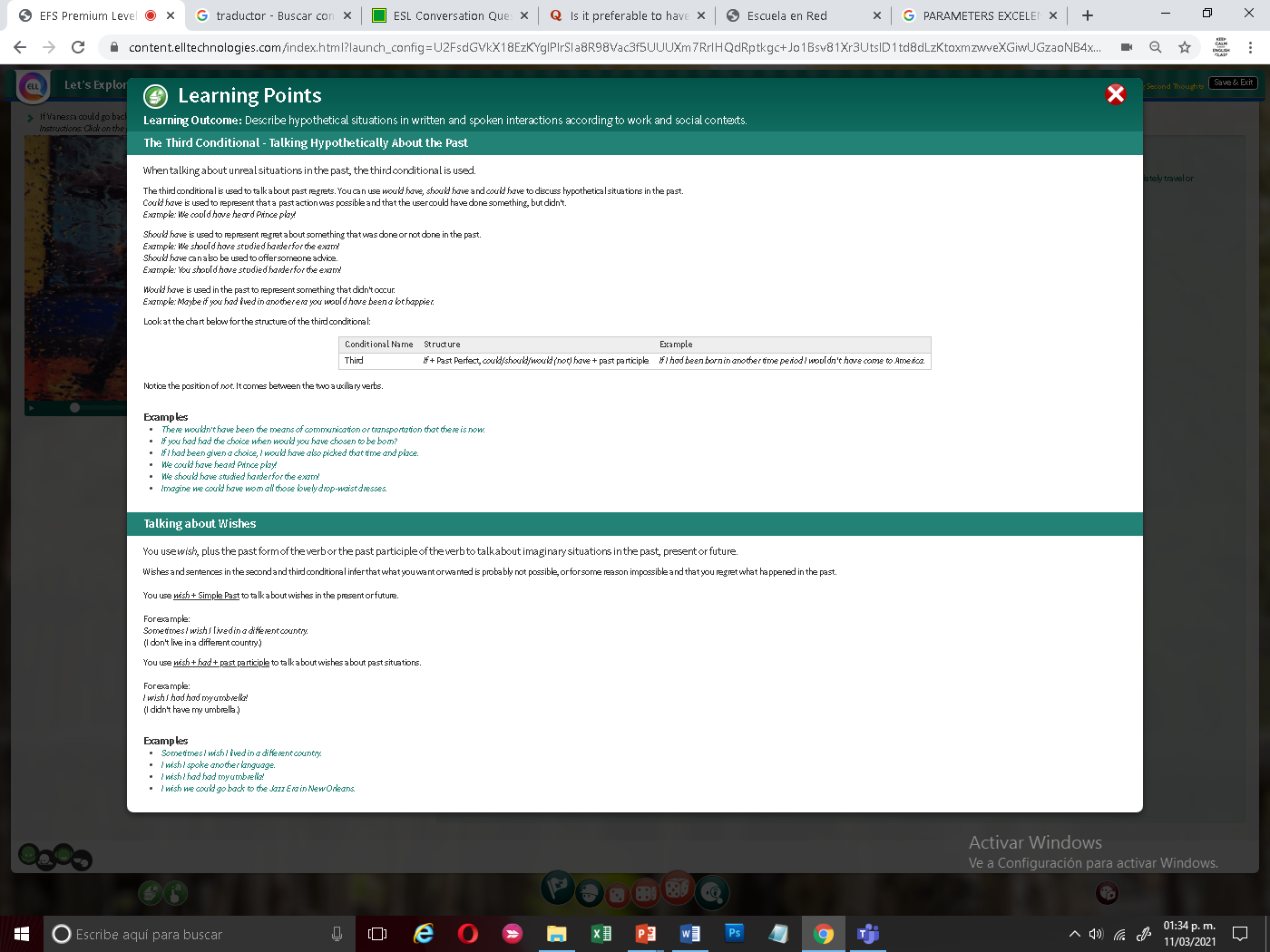 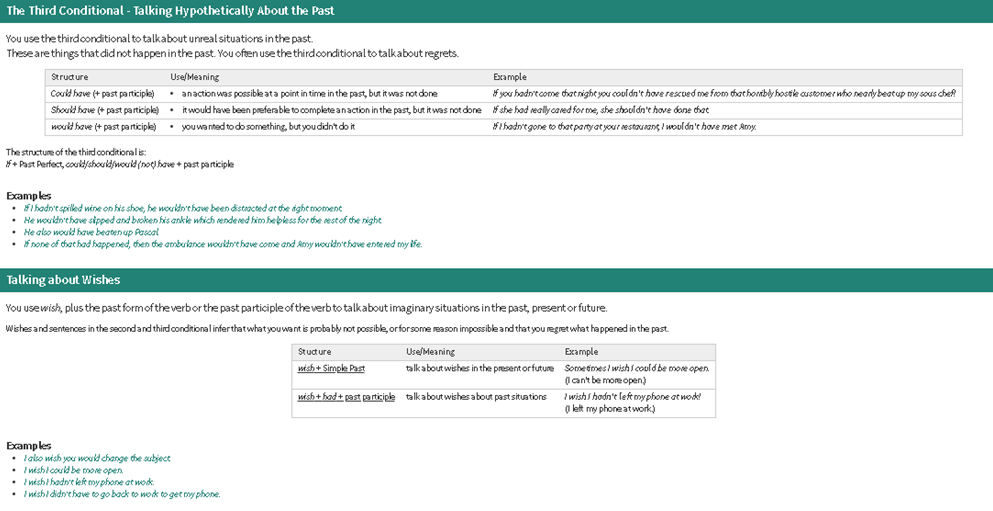